Theories of Intelligence
Rohini V. S.
Assistant Professor  
Department of Psychology
St. Mary’s College Thrissur
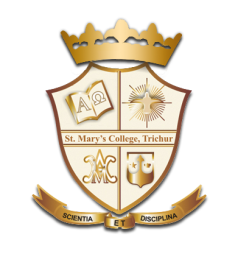 Background
According to Wechsler, intelligence is the aggregate or global capacity of the individual to act purposefully, to think rationally and to deal effectively with his environment.

 The term denotes that combination of abilities required for survival and advancement within a particular culture.

 Individuals differ from one another in their ability to understand complex ideas, to adapt effectively to the environment, to learn from experience, to engage in various forms of reasoning, to overcome obstacles by taking thought (American Psychological Association)
Theories of Intelligence, Rohini V. S., St.Mary’s College
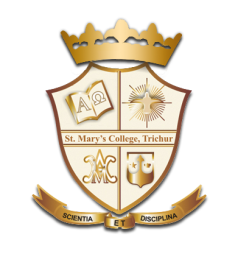 Theories
Faculty theory

It is the oldest theory regarding the nature of intelligence and flourished during 18th and 19th century. 

According to this theory, mind is made up of different faculties like reasoning, memory, discrimination, imagination, etc. 

These faculties are independent of each other and can be developed by vigorous training.
Theories of Intelligence, Rohini V. S., St.Mary’s College
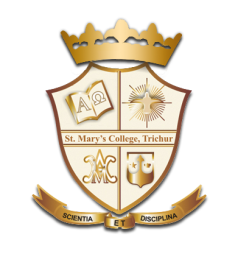 One factor/UNI factor theory

It reduces all abilities to a single capacity of general intelligence or ‘common sense’. 

This would imply that they are all perfectly correlated, and would make no allowance for the unevenness of people i.e. abilities along different lines.
Theories of Intelligence, Rohini V. S., St.Mary’s College
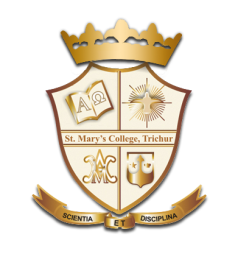 Spearman’s two-factor theory

Developed in 1904 by an English Psychologist, Charles Spearman.

He proposed that intellectual abilites were comprised of two factors : one general ability or common ability known as ‘G’ factor and the other a group of specific abilities known as ‘S’ factor.

‘G’ factor is universal inborn ability. Greater ‘G’ in an individual leads to greater success in life. 

‘S’ factor is acquired from the environment. It varies from activity to activity in the same individual.
Theories of Intelligence, Rohini V. S., St.Mary’s College
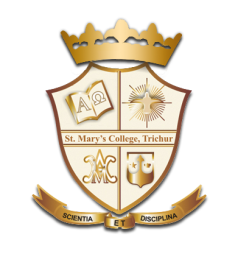 Thorndike’s multifactor theory

 Thorndike did not believe in General Ability. 

Each mental activity requires an aggregate of different set of abilities.

He distinguished the following four attributes of intelligence:
Level—refers to the level of difficulty of a task that can be solved.
Range—refers to a number of tasks at any given degree of difficulty.
Area—means the total number of situations at each level to which the individual is able to respond.
Speed—is the rapidity with which we can respond to the items.
Theories of Intelligence, Rohini V. S., St.Mary’s College
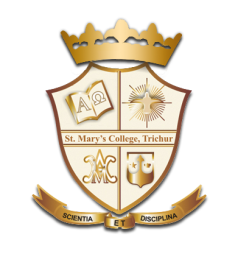 Thurstone’s Primary mental abilities /Group factor theory

Certain mental operations have in common a ‘primary’ factor that gives them psychological and functional unity and that differentiates them from other mental operations. 

These mental operations then constitute a group. 

There are a number of groups of mental abilities, each of which has its own primary factor, giving the group a functional unity and cohesiveness. 

Each of these primary factors is said to be relatively independent of the others.
Theories of Intelligence, Rohini V. S., St.Mary’s College
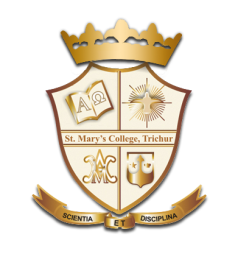 Thurstone’s Primary mental abilities /Group factor theory
Thurstone has given the following six primary factors :
The Number Factor (N)—Ability to do Numerical Calculations rapidly and accurately.
The Verbal Factor (V)—Found in tests involving Verbal Comprehension.
The Space Factor (S)—Involved in any task in which the subject manipulates the imaginary object in space.
Memory (M)—Involving ability to memorize quickly.
The Word Fluency Factor (W)—Involved whenever the subject is asked to think of isolated words at a rapid rate.
The Reasoning Factor (R)—Found in tasks that require a subject to discover a rule or principle involved in a series or groups of letters.

Based on these factors Thurstone constructed a new test of intelligence known as ‘‘Test of Primary Mental Abilities (PMA).’’
Theories of Intelligence, Rohini V. S., St.Mary’s College
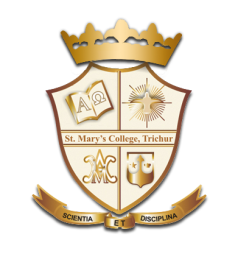 Guilford’s Structure of Intellect Model

According to Guilford every intellectual task can be classified according to it’s 
Content, 
The mental operation involved,
The product resulting from the operation

 He further classified content into five categories, namely, Visual, Auditory, Symbolic, Semantic and Behavioral.

 He classified operations into five categories, namely, Cognition, Memory retention, Memory recording, Divergent production, Convergent production and evaluation.

 He classified products into six categories, namely, Units, Classes, Relations, Systems, Transformations and Implications.
Theories of Intelligence, Rohini V. S., St.Mary’s College
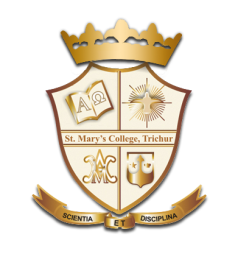 Vernon’s Hierarchical Theory 

Intelligence can be described as comprising abilities at varying levels of generality :

The highest level : ‘‘g’’ (general intelligence) factor with the largest source of variance between individuals. (Spearman)
The next level : major group factors such as verbal-numerical-educational (v.ed) and practical-mechanical-spatial-physical (k.m.) ability.
The next level : minor group factors are divided from major group factors.
The bottom level : ‘‘s’’(specific) factor. (Spearman)
Theories of Intelligence, Rohini V. S., St.Mary’s College
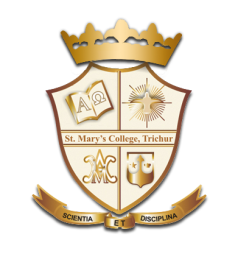 Individual difference in intelligence are approximately 60 percent attributable to genetic factors.

There is evidence implicating genes in racial group differences in average levels of mental ability.
Theories of Intelligence, Rohini V. S., St.Mary’s College
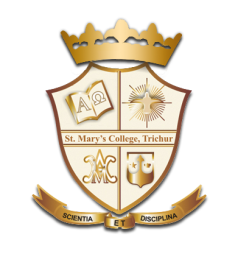 Cattell’s Fluid And Crystallized Theory

Cattell proposed that  intelligence is of two types: Fluid, and Crystallized
 
The fluid aspect of this theory says that intelligence is a basic capacity due to genetic potentiality, and this is affected by the past and new experiences. 

The crystallized theory is a capacity resultant of experiences, learning and environment.
Theories of Intelligence, Rohini V. S., St.Mary’s College
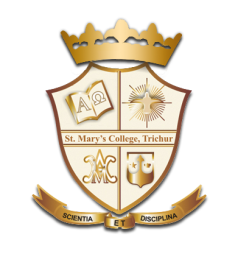 Gardener’s Theory of Multiple Intelligence 

 All are born with potential to develop a multiplicity of intelligence.

The multiple intelligence theory is that people possess eight types of intelligence: 

linguistic, 
logical, 
spatial, 
musical, 
motor ability, 
interpersonal, 
intrapersonal and 
naturalistic intelligence.
Theories of Intelligence, Rohini V. S., St.Mary’s College
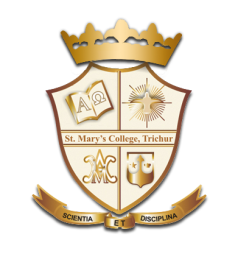 Sternberg’s triarchic theory

Robert Sternberg (1985) has constructed a three—pronged, or triarchic theory of intelligence. 

The Three types are :

Analytical Intelligence 

It enables us to solve problems and to acquire new knowledge. 
Problem—solving skill include encoding information, combining and comparing pieces of information and generating a solution.

Creative Intelligence 
Ability to cope with novel situations and to profit from experience.
Theories of Intelligence, Rohini V. S., St.Mary’s College
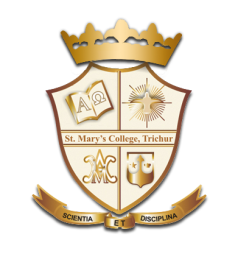 Sternberg’s triarchic theory
The ability to quickly relate novel situations to familiar situations (that is, to perceive similarities and differences) fosters adaptation. 
Moreover, as a result of experience, we also become able to solve problems more rapidly.

Practical Intelligence

Also called as ‘‘street smarts’’
Enables people to adapt to the demands of their environment.
Theories of Intelligence, Rohini V. S., St.Mary’s College
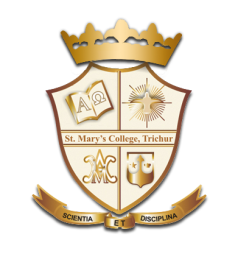 Anderson’s Theory :Cognitive Development 

Anderson proposes that human cognitive architectures will have adapted optimally to the problems posed in their environment. 

Therefore, discovering the optimal solution to the problem posed by the environment, independent of the architecture, is equivalent to discovering the mechanism used by the architecture. 

A ‘Rational Analysis’, as it is called, takes into account the available information in the enviornment, the goals of the agent, some basic assumptions about computational cost (in terms of a ‘general’ architecture mechanism), and produces the optimal behavioral function.
Theories of Intelligence, Rohini V. S., St.Mary’s College
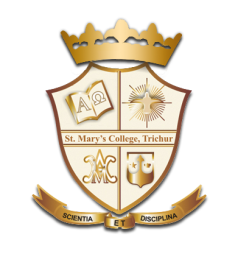 Anderson’s Theory :Cognitive Development
This function then can be tested empirically and assumptions  modified if it proves inaccurate. 

A contrasting point of view to this is espoused by Simon, and is centered around the claim that, in a rational analysis, the assumptions about the architecture actually do most of the work.
Theories of Intelligence, Rohini V. S., St.Mary’s College
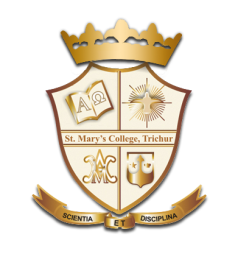 Eysenck’s Structural Theory

Eysenck discovered the neurological correlates of intelligence. 

He identified three correlates of intelligence i.e. reaction time, inspection time and average evoked potential. 

Reaction time, and inspection time are observed behavior. 

Average evoked potential behavior, is description of mental waves. 

Brighter individual progressively takes less time in responding.
Theories of Intelligence, Rohini V. S., St.Mary’s College
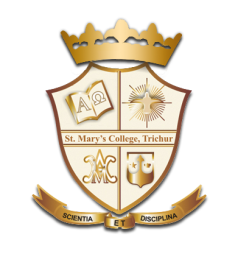 Eysenck’s Structural Theory
They show less variability in reaction time. 

Their inspection time is also less as compared to less intelligent. 

Average evoked potential is often measured by the wavelength in electroencephalogram and complexities of waveform.
Theories of Intelligence, Rohini V. S., St.Mary’s College
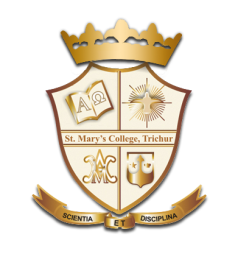 Reference
Pal, H.R., Pal, A., & Tourani, P.(2004). Theories of Intelligence. Everyman’s Science .VOL. XXXIX. NO. 3
Theories of Intelligence, Rohini V. S., St.Mary’s College